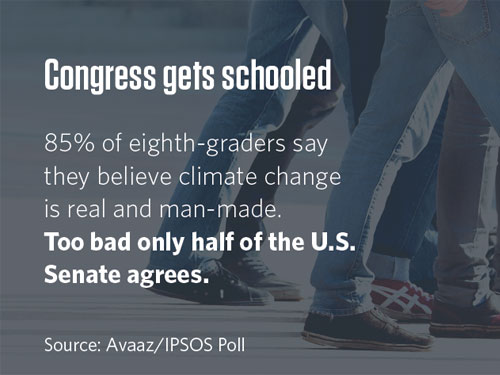 http://www.thedailysheeple.com/wp-content/uploads/2015/03/congressgetsschooledclimatechangeofa.jpg